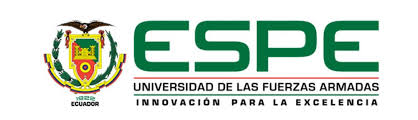 DEPARTAMENTO DE CIENCIAS HUMANAS Y SOCIALES 



EL JUEGO SIMBÓLICO Y SU INCIDENCIA EN EL DESARROLLO DE LENGUAJE EN LOS NIÑOS Y NIÑAS  DE  3 A 5 AÑOS DE EDAD  DEL  CENTRO INFANTIL “EJÉRCITO #3” UBICADO EN LA CIUDAD DE QUITO. PROPUESTA ALTERNATIVA


AUTORA:

TATIANA SALAS

SANGOLQUI-ECUADOR
CAPITULO I
MARCO CONTEXTUAL DE LA INVETSIGACIÓN
Despreocupación por parte de las docentes
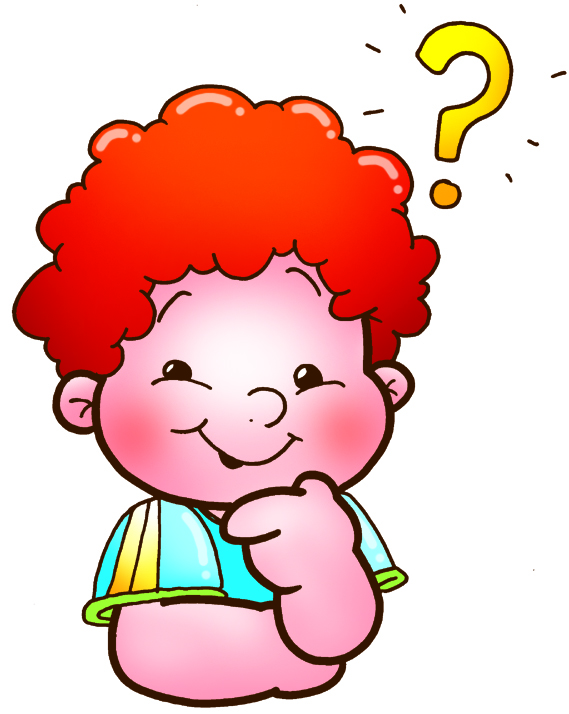 Juego libre
Habilidades lingüísticas
PLANTEAMIENTO DEL PROBLEMA
Surge de la inquietud de conocer la incidencia del juego simbólico en el desarrollo del lenguaje
SUB-PROBLEMAS
OBJETIVO  GENERAL
Analizar el juego simbólico y su incidencia en el desarrollo del lenguaje en los niños y niñas de 3 a 5 años del Centro Infantil Ejército # 3
OBJETIVOS ESPECIFICOS
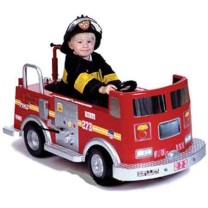 Juego
Desarrollo integral de los niños/as
Lenguaje
JUSTIFICACIÓN
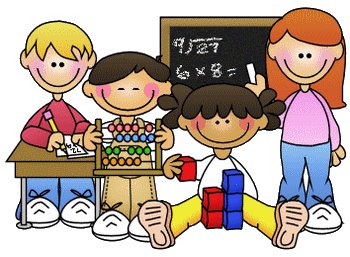 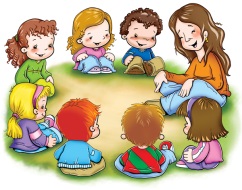 Actividad placentera
Desarrolla
áreas
Representa la realidad que le rodea
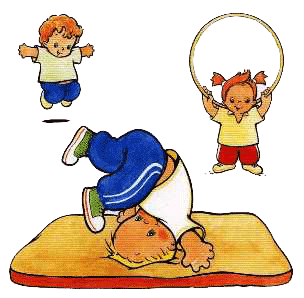 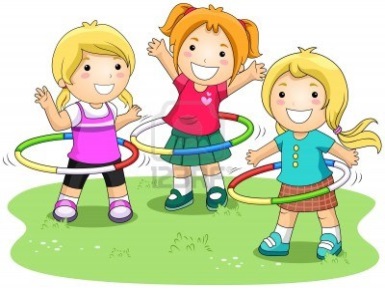 CAPITULO II
MARCO TEÓRICO
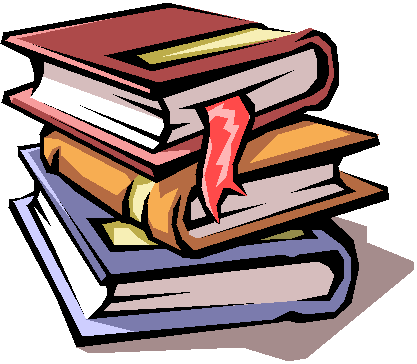 Libre elección
Aprendizajes significativos
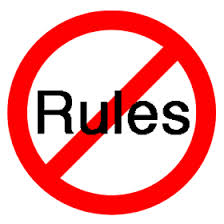 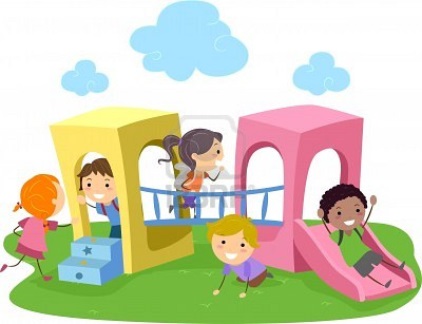 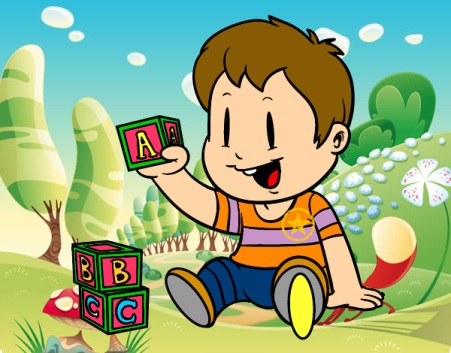 Es innato en los seres humanos
Actividad indispensable
EL JUEGO
Imaginación
Actividad placentera
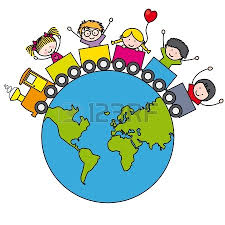 Actividad voluntaria
Características
Afirmación de si mismo
Favorece su socialización
Material no es indispensable
Independencia
PRINCIPALES TEORÍAS DEL JUEGO
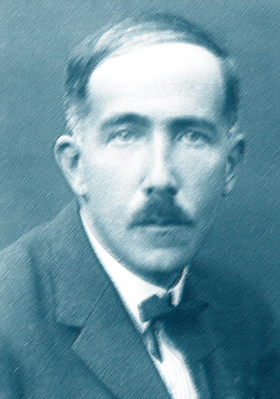 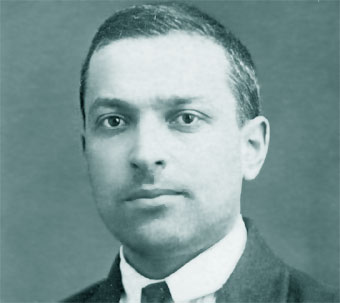 1861-1946
Psicólogo
1896-1934
Psicólogo
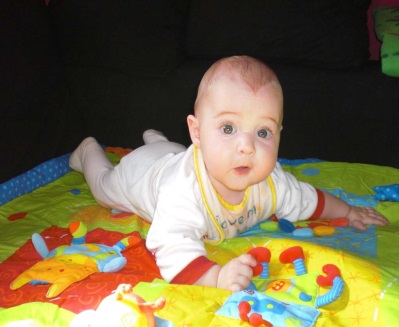 Etapa sensorio-motor (0 a 2 años)
Juego Funcional
Exploración a través de los sentidos
Coordinación viso-motriz
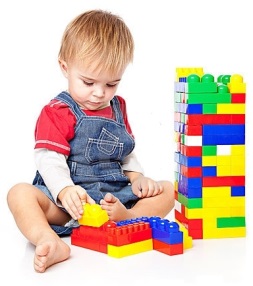 Aumenta y afianza su motricidad fina
Juego de Construcción
TIPOS DE JUEGOS
Fortalece sus autoestima
Inicia desde los 7 hasta 12 años de edad
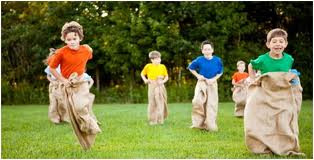 Juego de reglas
Alcanzan madurez social
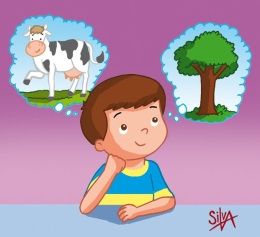 Asume roles que no le son propios de manera imaginaria
Capacidad de abstracción
Inicia a los 2 años
Establece reglas
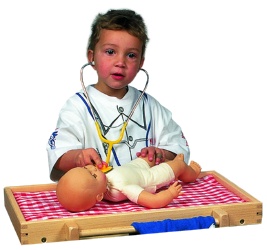 Juego Simbólico
Interactúa con el mundo que le rodea
Mejora y controla sus movimientos
elementos
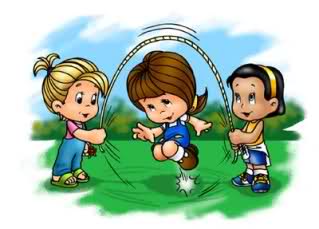 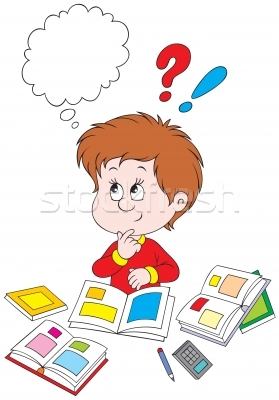 Componente cognitivo
Componente motor
Empieza a los 2 años
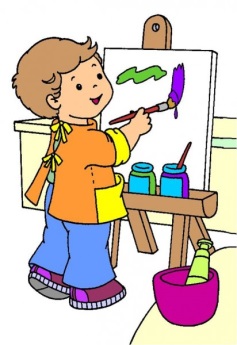 Su primer lenguaje
Conservación de esquemas
Dibujo infantil
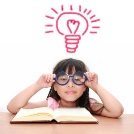 Imagen mental
ETAPAS DEL JUEGO SIMBÓLICO
Trabajo en equipo
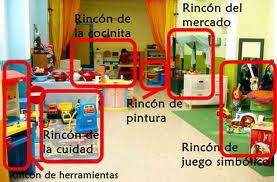 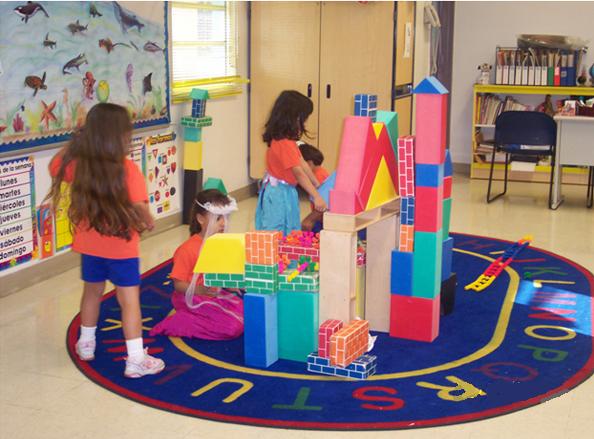 Intencionalidad pedagógica
Estrategia metodológica lúdica
Juego por  rincones
Objetivos de los rincones
Características
Llamativo
Asumir roles de la vida cotidiana
Delimitar espacio, materiales y actividades
Suficiente material
Trato con las personas que lo rodea.
Max 5-6 niños/as
LENGUAJE
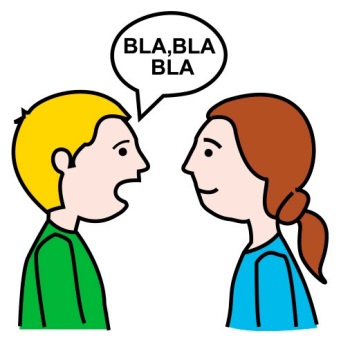 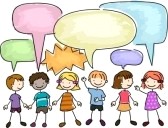 Conjunto de símbolos
Desarrollo del lenguaje
Importancia
Es innato
Indispensable en la vida del ser humano
Estimulo por parte de un adulto.
Inicia desde su nacimiento.
Base fundamental para la escritura y lectura.
Construcción de procesos cognitivos.
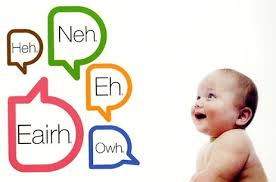 Adquisición del lenguaje
Llanto indiferenciado (R.N)
Llanto diferenciado 
Balbuceo (5 meses)
Laleo (18 meses)
Jerga expresiva (24 meses)
Conciencia lógica (3 años)
Mejora su pronunciación (4 años)
Aumenta su vocabulario (5 años)
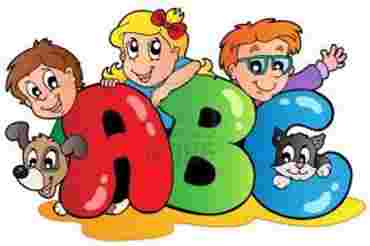 Aspecto fonológico
Unión de fonemas
Significado de las palabras
Aspecto semántico
Adquieren palabras  a través de las experiencias
Elementos del lenguaje
Aspecto Morfo-sintáctico
Organización y orden de las palabras
Lenguaje acorde al contexto que le rodea
Aspecto pragmático
Desarrollo evolutivo niños/as
 de 3 a 5 años
3-4 años
4-5 años
Integrarse progresivamente en juegos grupales de reglas sencillas
Demostrar preferencia por jugar con un niño específico estableciendo amistad en función de algún grado de empatía
Demostrar preocupación ante emociones y sentimientos de las personas de su entorno familiar y escolar
Colaborar espontáneamente con los adultos en actividades y situaciones sencillas
Participar juegos grupales respetando  reglas y asumiendo roles que le permitan mantener un ambiente armónico con sus pares
Propone juegos construyendo sus propias reglas interactuando con otro
Demostrar preferencia de jugar la mayor parte del tiempo con un amigo estableciendo niveles de empatías más estables.
Colaborar en actividades que se desarrollan con otros niños y adultos de su entorno
Demostrar sensibilidad ante deseos, emociones y sentimientos de otras personas
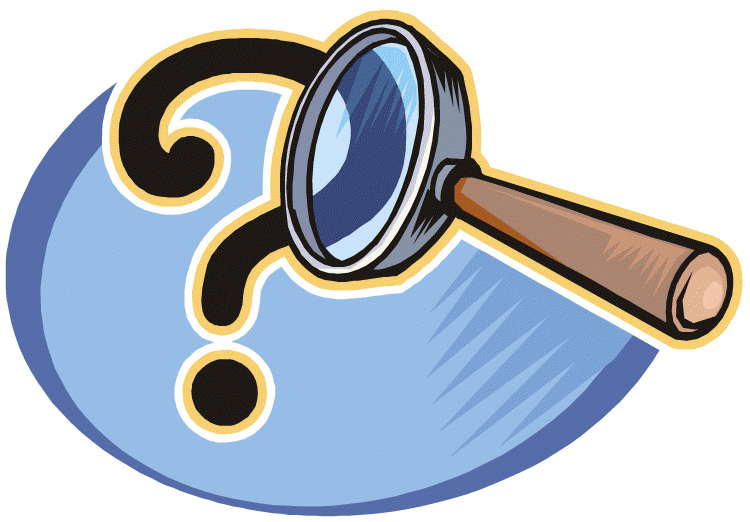 CAPITULO III
METODOLOGÍA DE LA INVESTIGACIÓN
Análisis e interpretación de resultados guía de observación niños/as de 3  a  4 años
Aspecto fonológico
Pronuncia claramente las partes de un disfraz 










Por lo tanto se puede decir que aproximadamente la mitad de los niños/as observados mejoraron  la pronunciación de  palabras  y aumentaron  significativamente su vocabulario a través de la utilización de las actividades elaboradas para la investigación
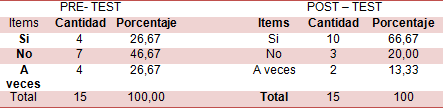 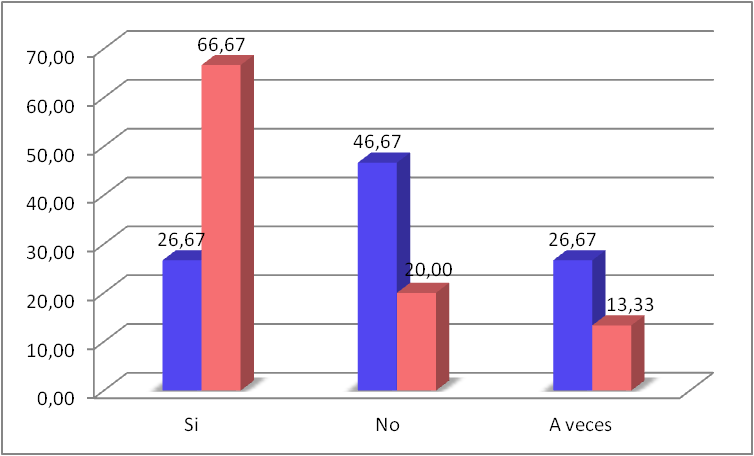 Interpretación
Aspecto semántico
6. Comprende el significado de las partes de un disfraz















Es decir que  la  mayor parte de los niños/as ha mejorado su comprensión y por lo tanto su lenguaje ya que el juego simbólico permite al niño/a  recrear una situación vivida,.
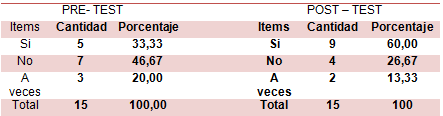 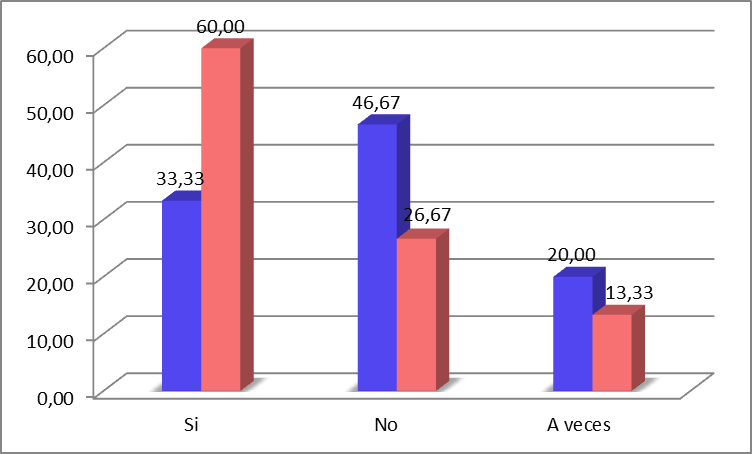 Interpretación
Aspecto morfo-sintáctico
15.- Identifica objetos que no pertenecen al rincón del hogar









A través del juego simbólico los niños/as aprendieron a identificar el objeto que no pertenecía al rincón del hogar y por lo tanto incrementaron su vocabulario ya que aprendieron palabras nuevas
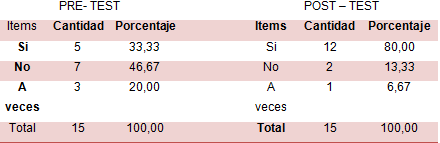 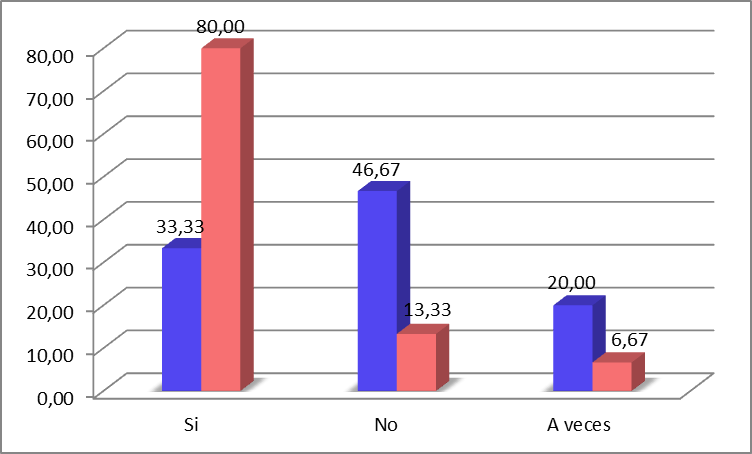 Interpretación
Aspecto pragmático
17.- Comprende los gestos que realiza un adulto. (feliz, triste, enojado)











La mayor parte de los niños/as identifica los gestos que realiza un adulto ya que el juego simbólico le permite imitar o representar distintas emociones observadas en casa
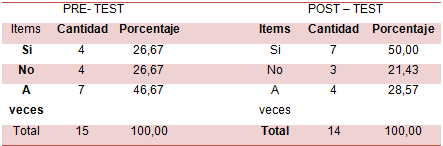 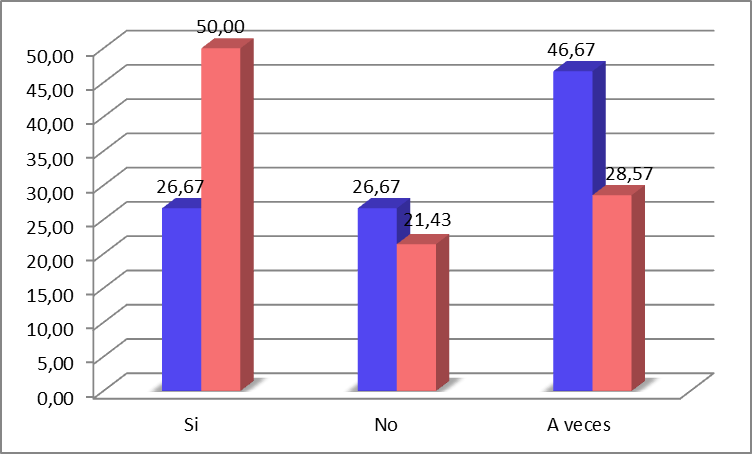 Interpretación
Análisis e interpretación de resultados guía de observación niños/as de 4  a  5 años
Aspecto fonológico
2. Pronuncia correctamente el nombre de los títeres o personajes de diferentes cuentos








Según los resultados se puede decir que más de la mitad de los niños/as observados ya pronuncian correctamente el nombre de títeres o personajes de diferentes cuentos , pues mediante el juego simbólico  es factible que los niños/as mejoren la pronunciación y vocalización de palabras.
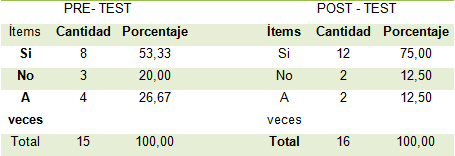 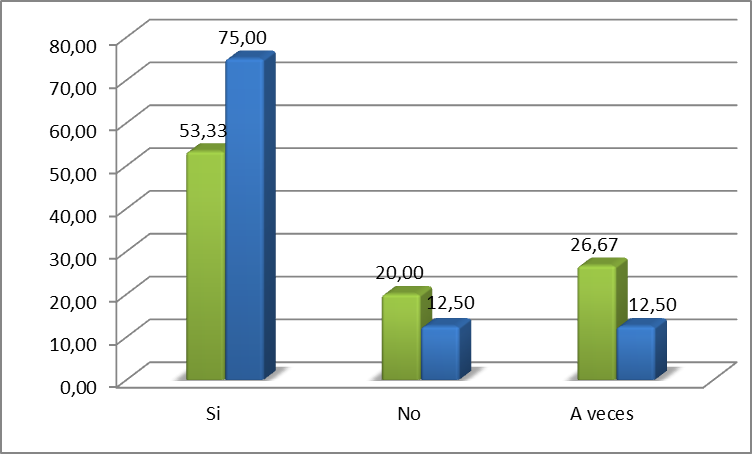 Interpretación
Aspecto semántico
8.- Comprende el contenido de diferentes cuentos










La  mayor parte de los niños/as ha mejorado su comprensión ya que el juego simbólico permite representar un acontecimiento ausente por lo tanto, al dramatizar un cuento se asigna a los niños/as diferentes personajes y roles de cada uno de ellos para desarrollar su imaginación e incrementar su lenguaje de manera significativa.
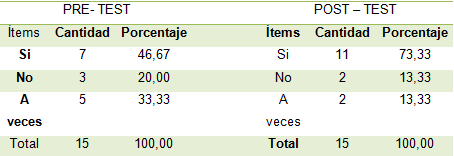 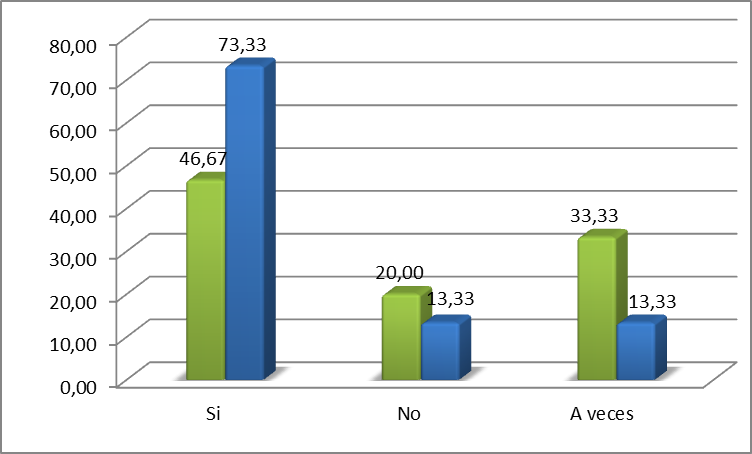 Interpretación
Aspecto morfo-sintáctico
14.- Cuando nombra objetos del rincón del hogar utiliza número, singular (el plato) o plural (los platos)








A través del juego simbólico la mayor parte de niños/as lograron desarrollar su pensamiento cognitivo y mejoraron su lenguaje ya que identificaron correctamente el número, (singular y plural).
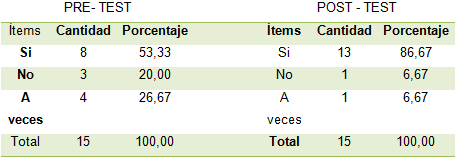 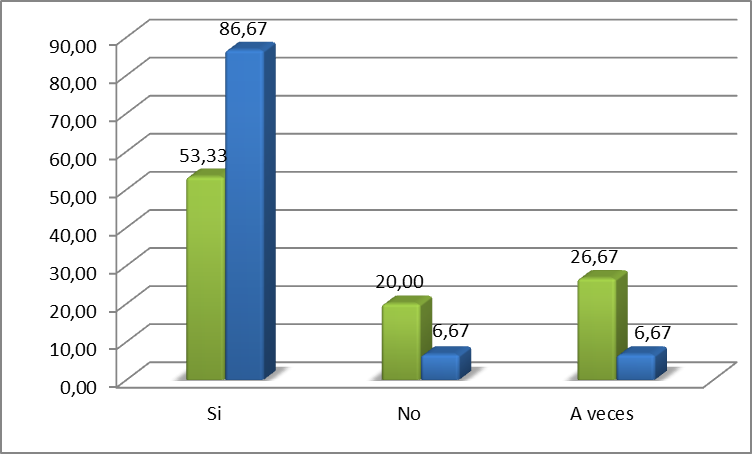 Interpretación
Aspecto pragmático
19.- Habla solo mientras juega en los rincones. (Hogar,  títeres, disfraces)








Según los resultados se puede observar que la mayor parte de los niños/as ya no hablan solos en los diferentes rincones, pues el juego simbólico ayuda al proceso de socialización con sus pares por lo tanto incrementa su lenguaje ya que siente la necesidad de intercambiar ideas y emociones para iniciar el juego
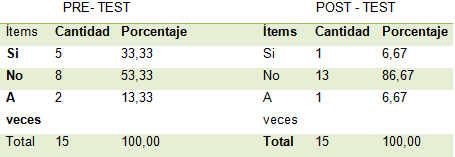 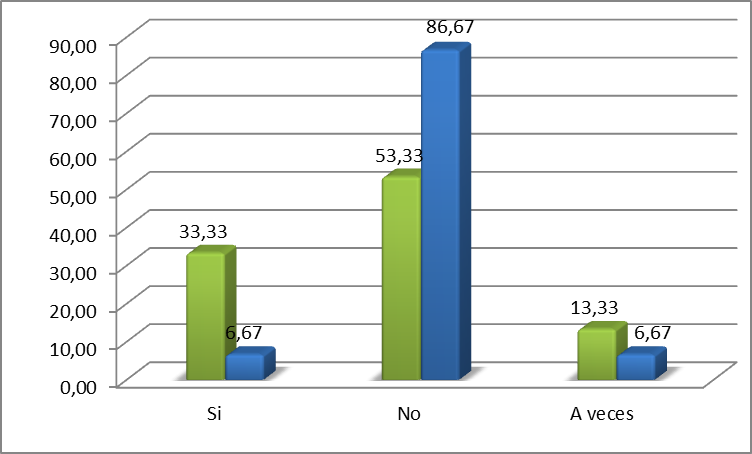 Interpretación
Encuesta dirigida a las docentes del centro infantil
¿Se interesa por saber a que juegan en los diferentes rincones?








Es necesario que las docentes siempre supervisen la  actividad lúdica de sus niños/as ya que esta actividad  tiene que ser con intencionalidad pedagógica es decir que el niño/a puede y debe aprender jugando, para lo cual es necesario que su maestra es guie correctamente esta actividad lúdica.
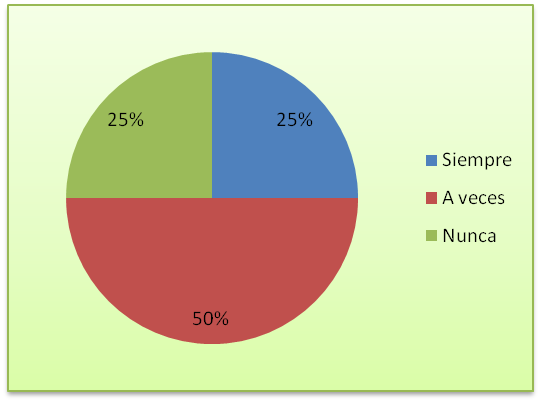 Interpretación
Encuetas realizada a los padres de familia
¿Considera usted que guía adecuadamente al desarrollo del lenguaje de su hijo/a?







No  existe algún tipo de problema ya que la mayoría de padres de familia guían correctamente en el desarrollo del lenguaje de sus hijos/as  siendo esta una habilidad  imprescindible en la vida social de un ser humano.
Interpretación
Comprobación de Hipótesis
Una vez concluida la investigación queda comprobada la hipótesis la misma que afirma la incidencia del juego simbólico en el desarrollo del lenguaje de los niños/as de 3 a 5 años de edad den Centro Infantil Ejército #3
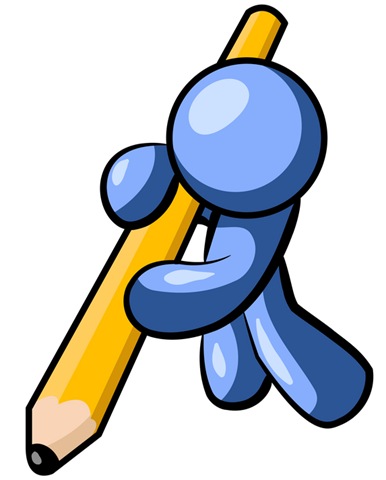 CAPITULO V
CONCLUSIONES Y RECOMENDACIONES
CONCLUSIONES
Las docentes no se preocupan debidamente por las actividades que realizan sus niños y niñas en los diferentes rincones lúdicos ya que consideran que es una actividad recreativa. 
Las maestras no proporcionan intencionalidad pedagógica mientras los niños/as realizan  representaciones de diferentes roles. 
Los niños/as observados no  realizan constantemente juego simbólico  por lo tanto  tienen poca iniciativa para iniciar este juego, lo cual afecta en su proceso de socialización ya que no se siente seguro de expresar sus ideas y sentimientos.
Falta de estrategias metodológicas por parte de las docentes para estimular el lenguaje en los niños/as ya que la mayor parte de los niños/as no tienen un lenguaje entendible para los demás.
Los padres de familia no se involucran a realizar este tipo de juego con sus hijos por falta de tiempo.
Casi todos los padres de familia corrigen el vocabulario a sus hijos y consideran que ayudan a mejorar su vocabulario
RECOMENDACIONES
Es recomendable que el juego simbólico sea guiado correctamente para que los niños y niñas puedan participar activamente en la organización de este juego y así potencializar sus destrezas y habilidades especialmente la socialización entre pares y el lenguaje lo cual permitirá ser una persona integra capaz de expresar  sus  ideas y sentimientos. 
Es importante  estimular a los niños y niñas a relacionarse con el medio que le rodea a través del juego simbólico para así incorporar nuevos conocimientos y experiencias aumentando así de manera significativa su vocabulario.
La participación de las docentes en el juego simbólico es indispensable ya que se convierten en guías principales del proceso de enseñanza – aprendizaje de los niños/as.
Se recomienda utilizar el manual que se presenta en la propuesta ya que contiene actividades basadas en el juego simbólico las mismas que ayudaran a los niños/as a incrementar su vocabulario y mejorar su proceso de socialización.
PROPUESTA ALTERNATIVA
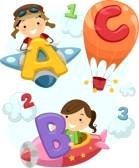 Introducción
El presente trabajo tiene por objeto hacer referencia al juego simbólico ya que es una herramienta importante para que los niños/as de 3 a 5 años potencien el desarrollo de su lenguaje
Justificación
La presente propuesta se basa en las necesidades observadas en los niños y niñas del Centro Infantil en el cual se llevó a cabo la presente investigación, ya que se ha  observado que varios niños/as no tenían desarrollado adecuadamente su vocabulario por lo cual se aplicaron diferentes actividades
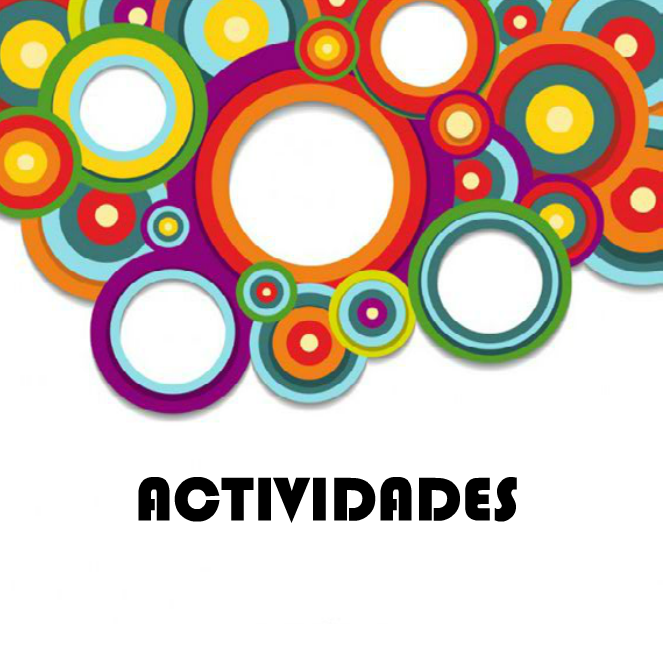 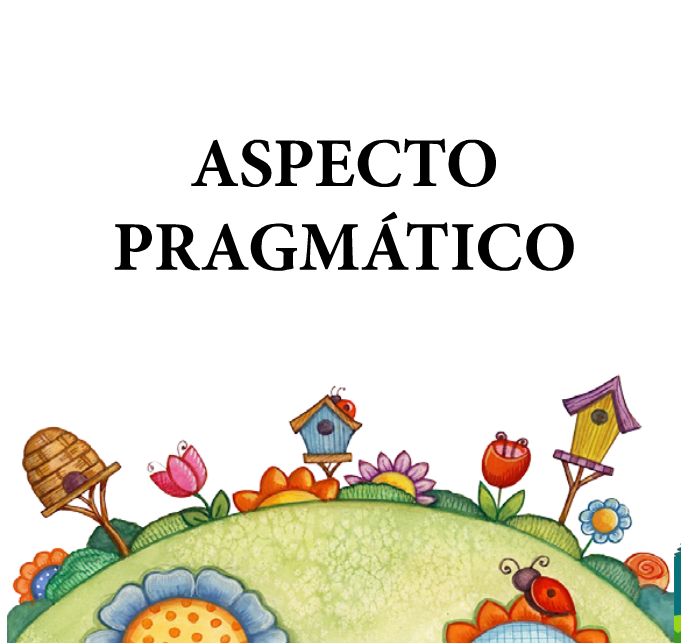 gracias